Формирование основ финансовой грамотности на уроках и занятиях внеурочной деятельности в начальной школе
«Нажить много денег – храбрость; сохранить их – мудрость, а умело расходовать – искусство».
Бертольд Авербах
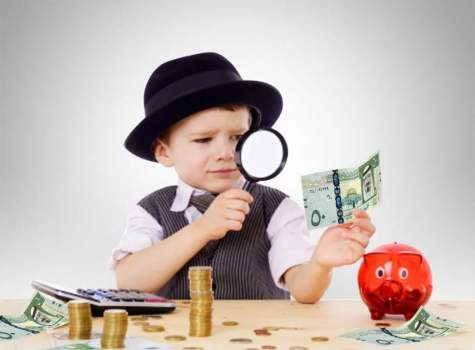 Современные дети очень рано знакомятся с ролью денег в жизни  человека. 
Они слышат разговоры о деньгах дома, по телевизору, на улице. 
Они рано понимают — деньги позволяют получить 
желаемое, и начинают стремиться к самостоятельному 
использованию денег.
Необходимость внедрения уроков финансовой грамотности в школах обусловлена еще и тем, что современные дети достаточно активно самостоятельно покупают товары.
Важно помочь школьникам получить комплекс знаний и умений, которые помогут в дальнейшем решать финансовые вопросы, а именно:
- понимать природу и функции денег;
- уметь ценить деньги;
- уметь считать деньги;
- уметь экономить;
- уметь тратить деньги и жить по средствам;
- уметь возвращать долги;
- уметь делиться;
- уметь приумножать деньги.
Методы:
кластер
Эксперимент
исследования
мозаика
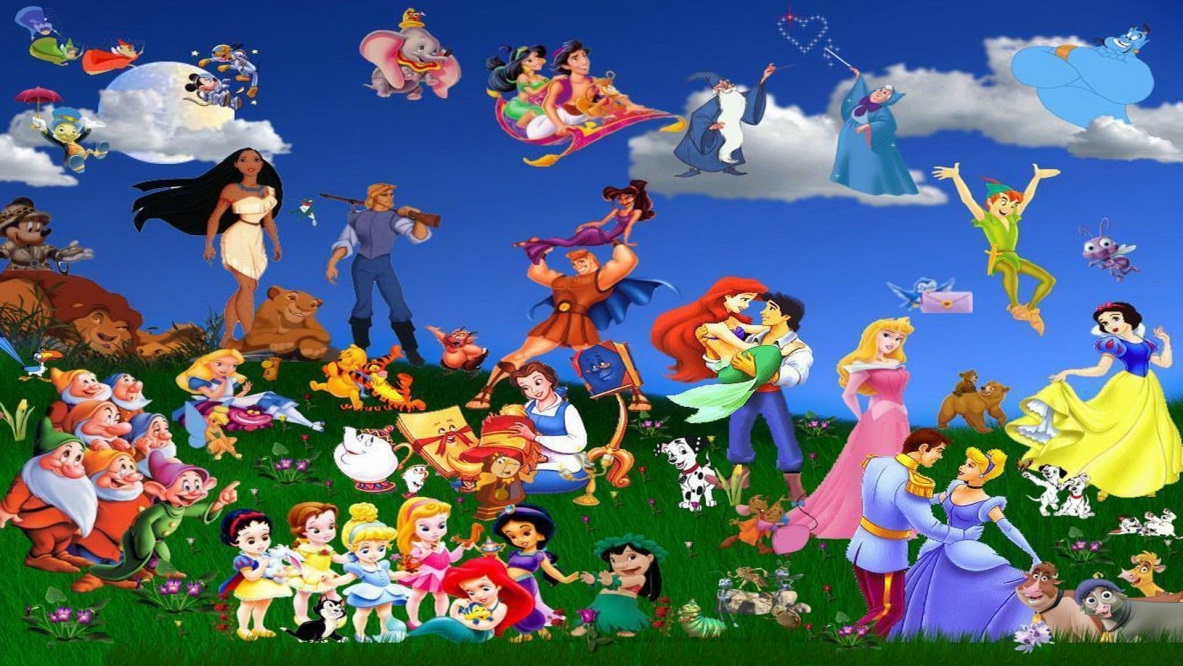 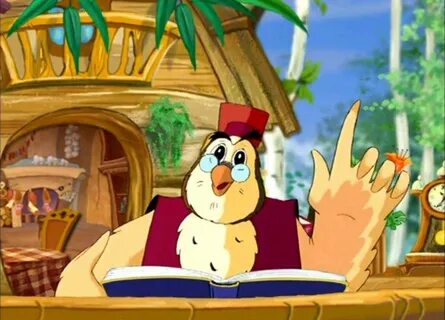 Методы:
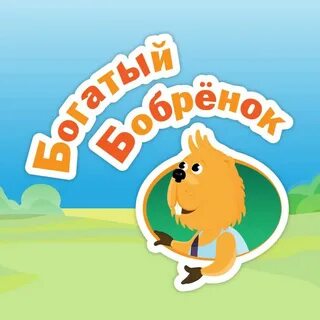 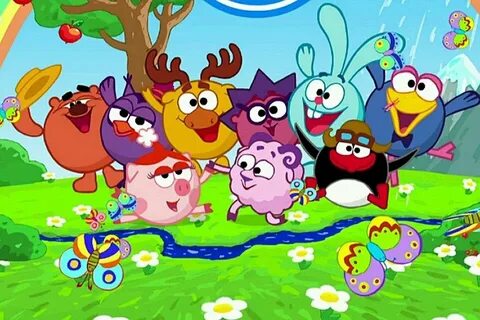 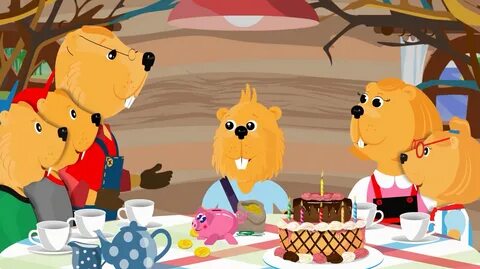 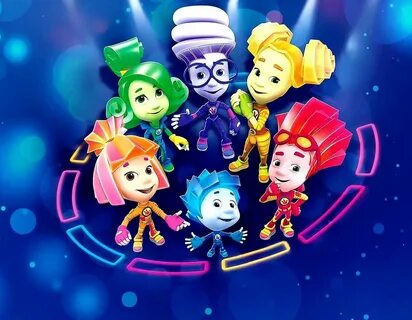 Урочная деятельность. Окружающий мир
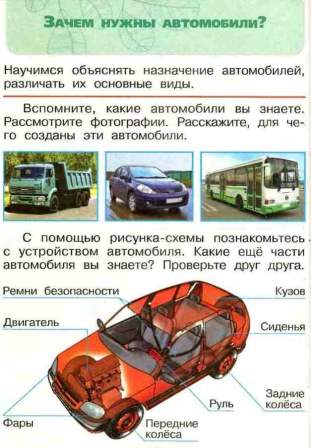 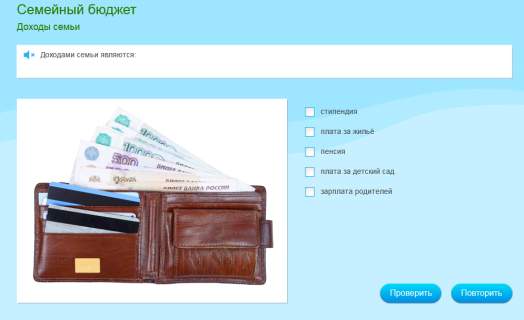 Урочная деятельность. Окружающий мир
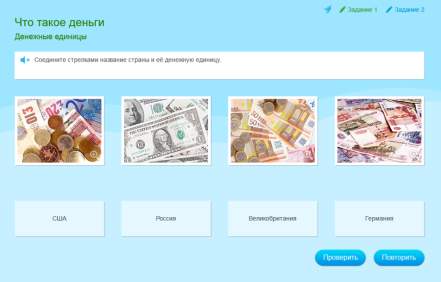 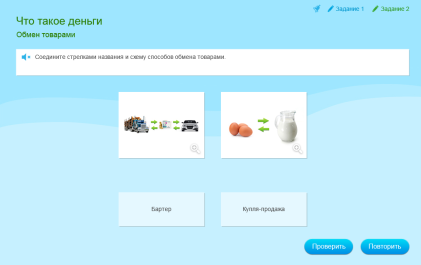 Урочная деятельность. Окружающий мир
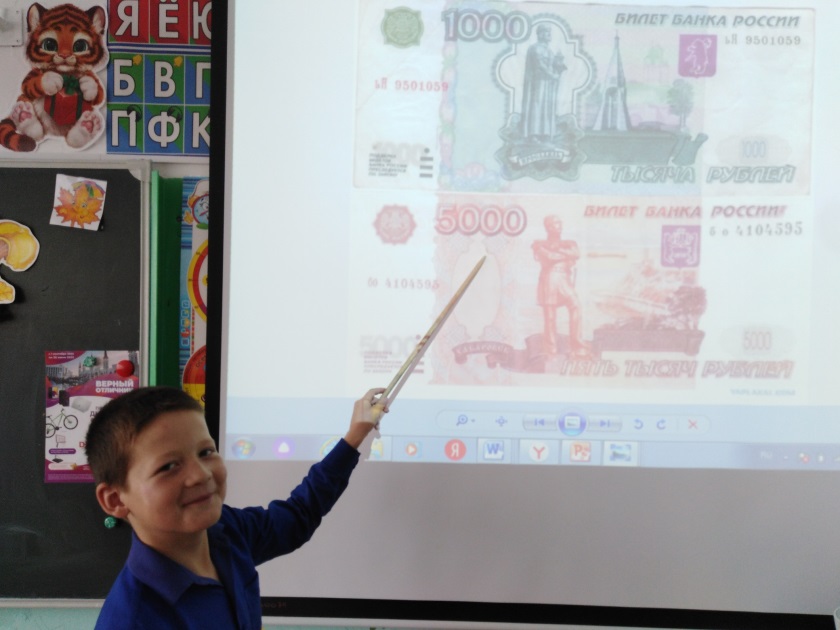 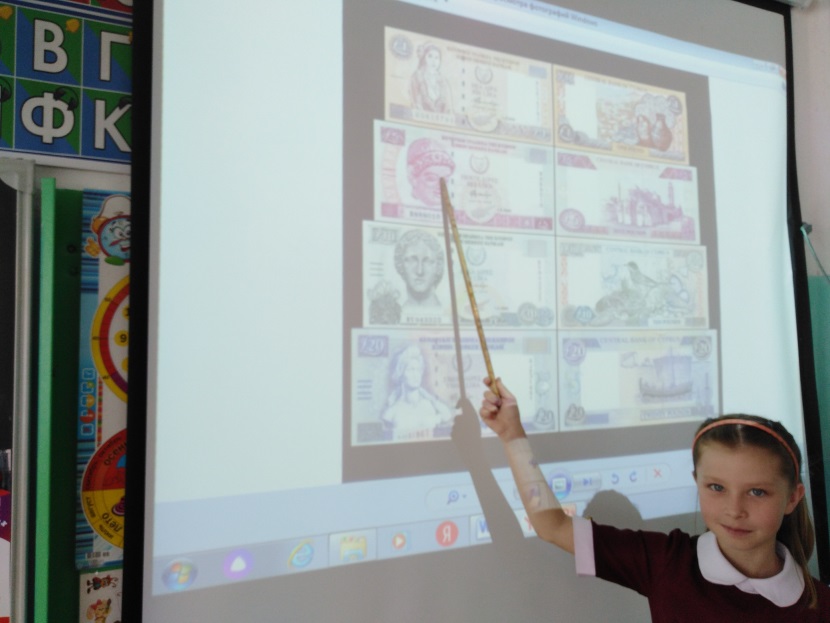 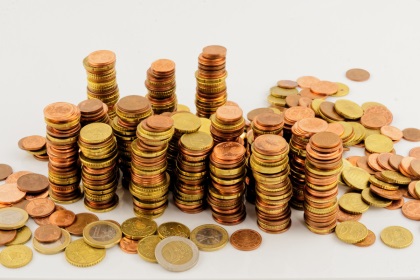 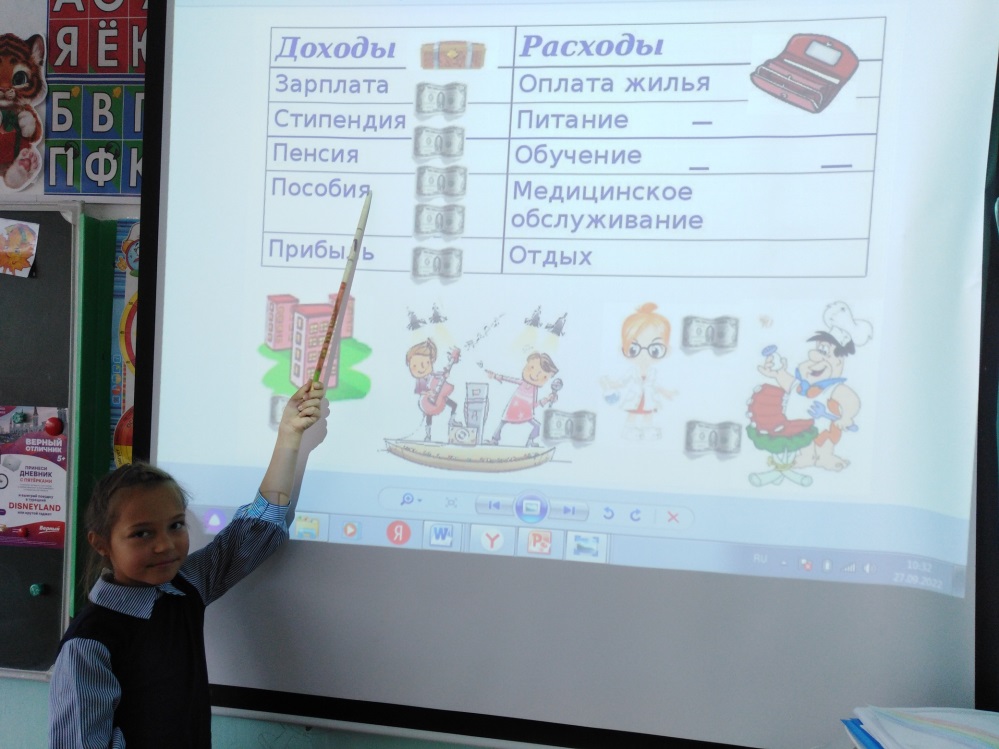 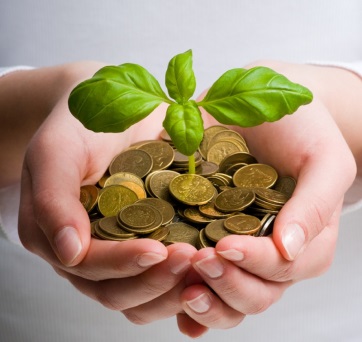 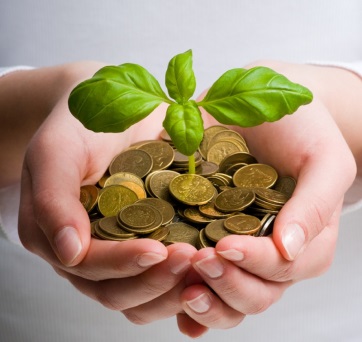 Урочная деятельность. Математика
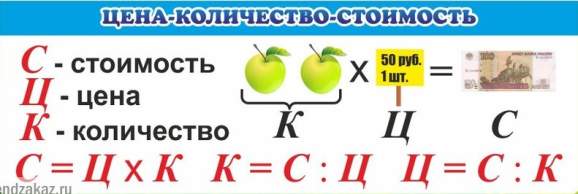 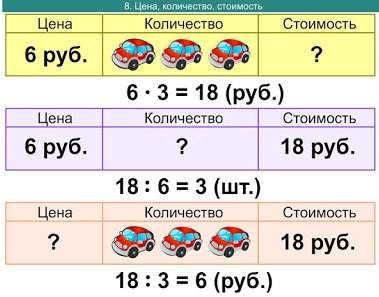 Урочная деятельность. Математика
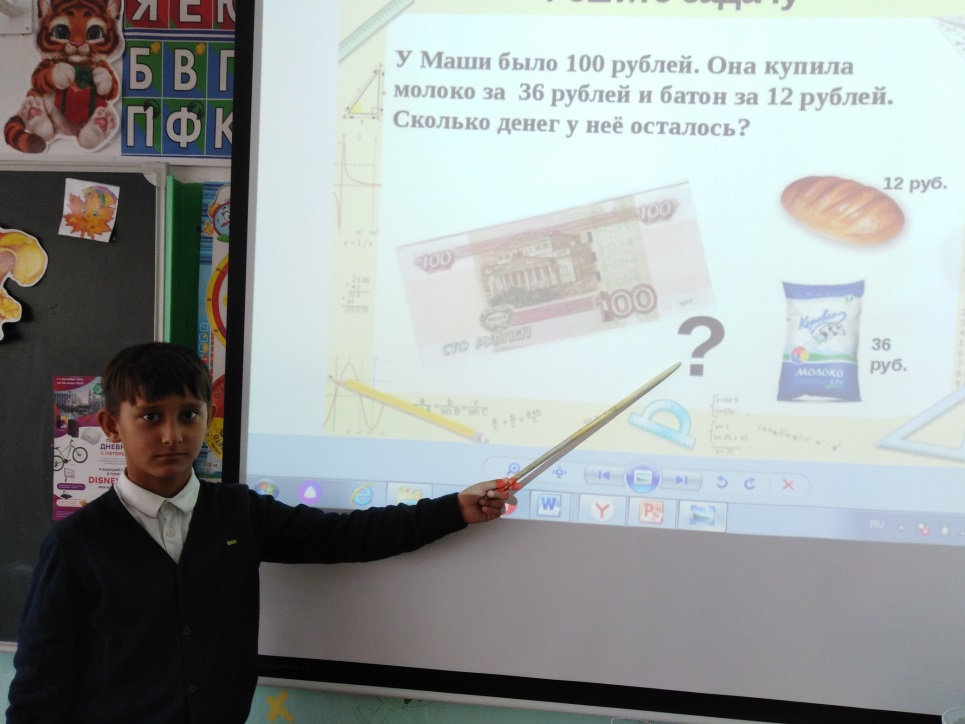 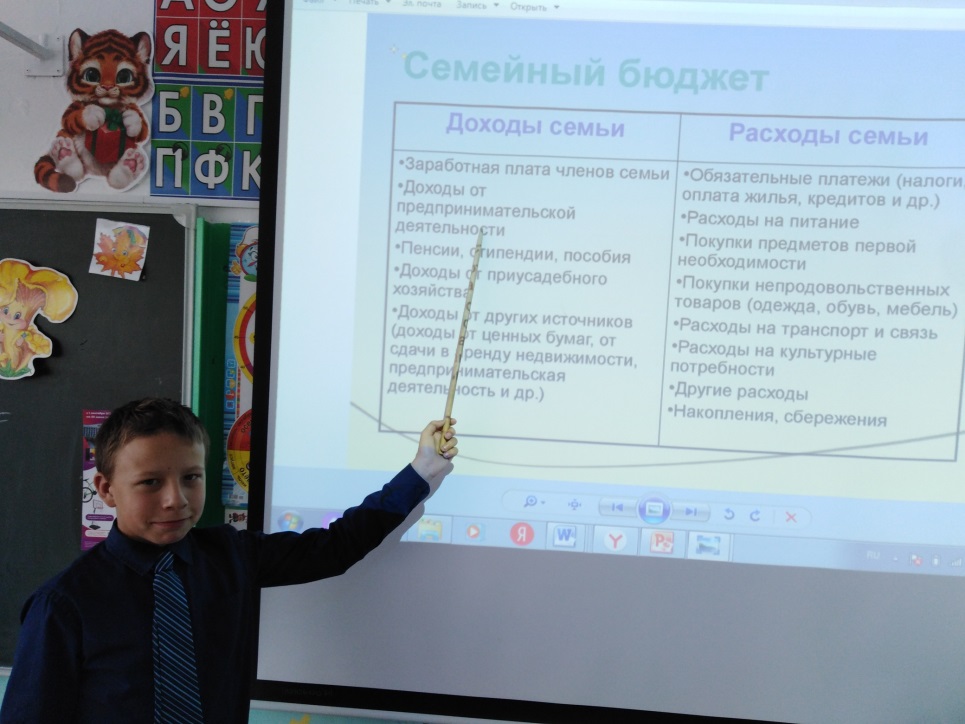 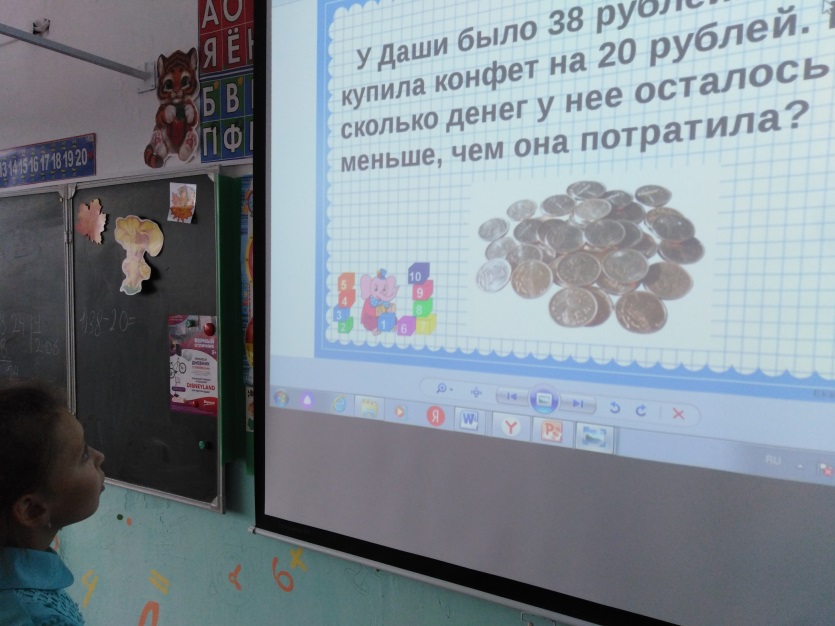 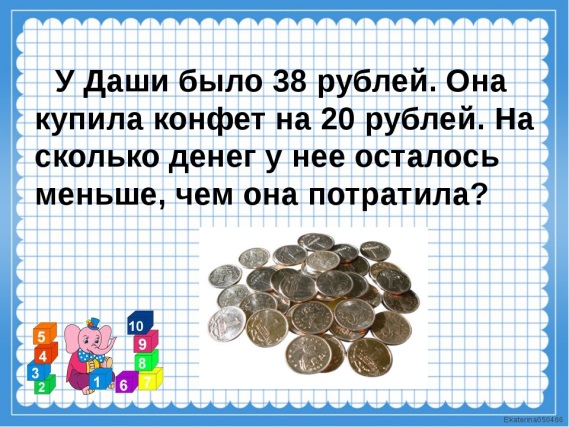 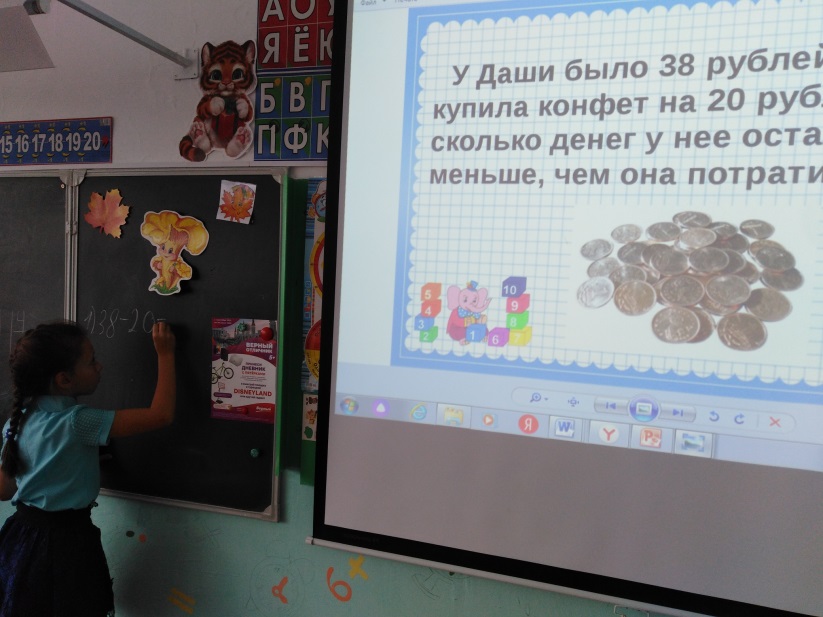 Урочная деятельность. Русский язык
Соедини линиями продолжение пословицы
Береги хлеб для еды,                        богатый вора боится.
 
Без денег торговать                          а деньги для Беды.                                     
 
Богатому не спится,                           как без соли хлебать

Когда деньги говорят,                       прокладывает.   
                 
Есть грош,                                              тогда правда молчит...

Денежка дорожку                                так будет и рожь
Урочная деятельность. Литературное чтение
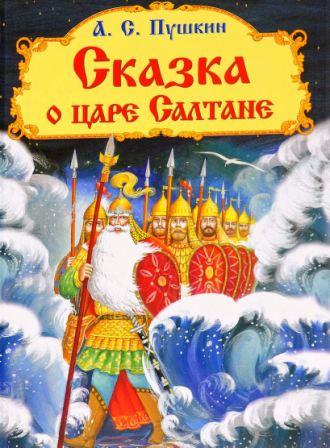 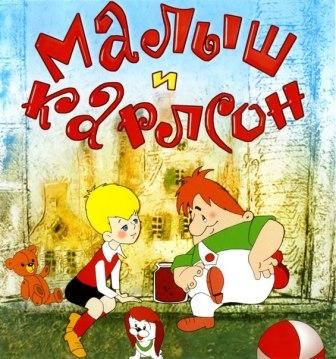 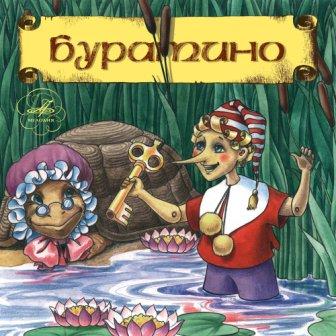 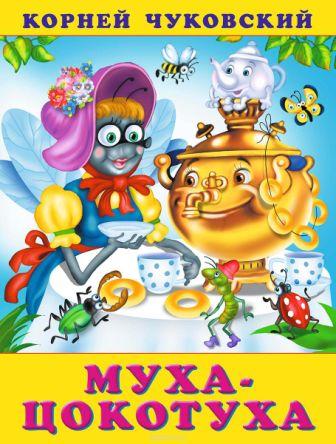 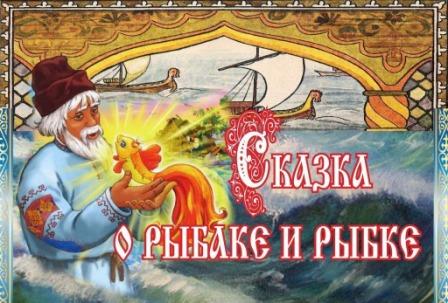 Внеурочная деятельность
Игра 
«Магазин»
Игра 
«Профессия»
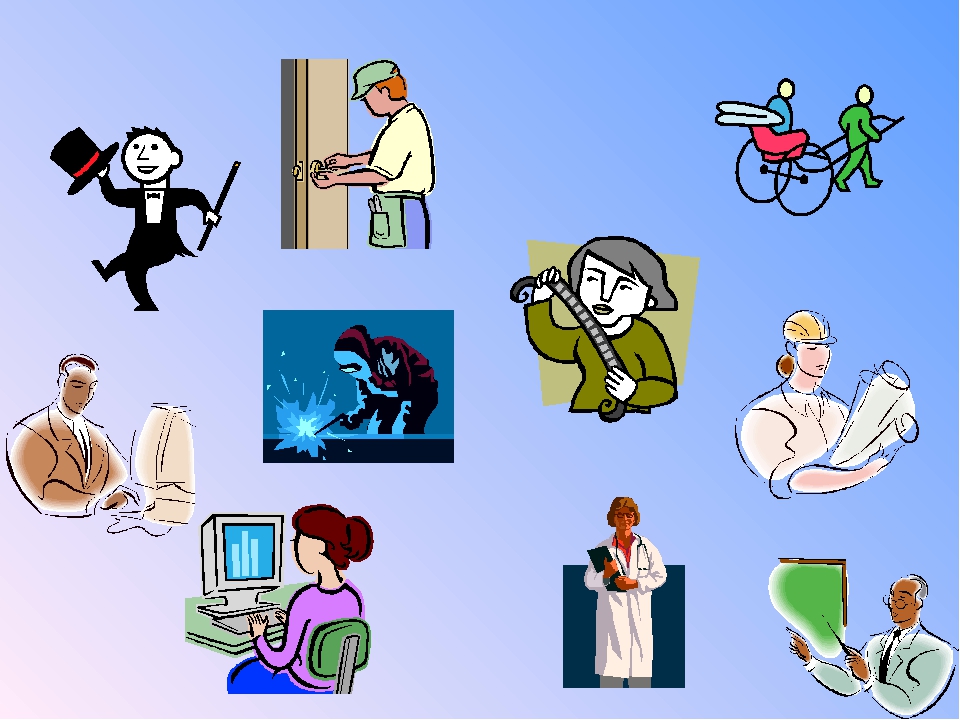 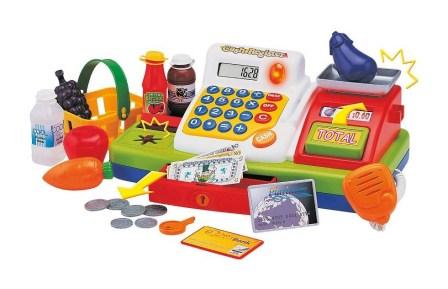 Внеурочная деятельность
Конкурс рисунков
«Деньги-это серьёзно»
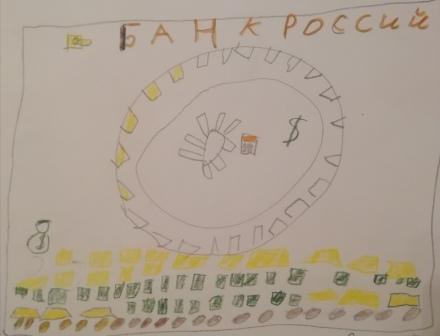 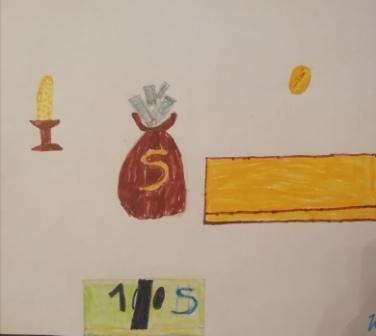 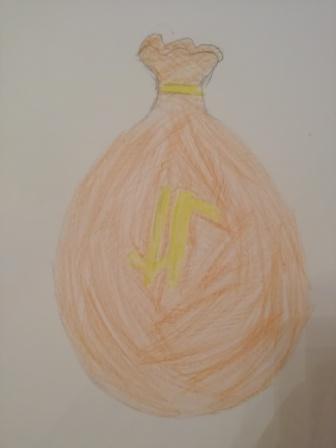 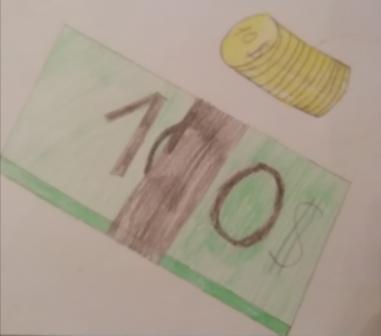 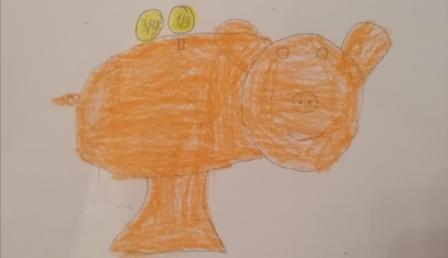 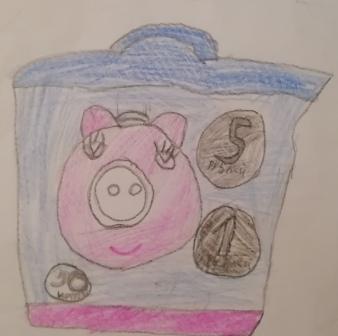 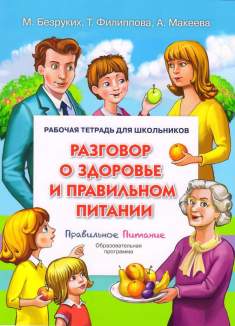 Внеурочная деятельность
Загадки «Доскажи словечко»
Обязан деньги ты вложить,
Чтоб производство запустить,
И чтоб ты прибыль получал
Начальный нужен КАПИТАЛ
Получил купец доход,
Увеличил оборот,
Все расходы оплатил,
Свою ДОЛЮ  получил.
Деньги взяты в долг, на срок
И возможно, под залог.
Делу это не вредит,
Коль под дело взят КРЕДИТ
Продукт труда, что можно обменять,
Купить и самому перепродать …
Свезти на ярмарку, на рынок, на базар.
Что это за продукт? Скажи – ТОВАР
Интернет - ресурсы
https://хочумогузнаю.рф
http://questigra.ru/finquest/
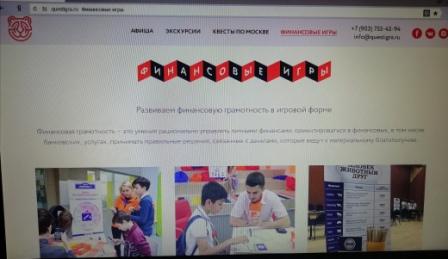 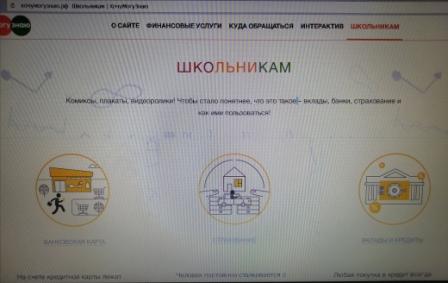 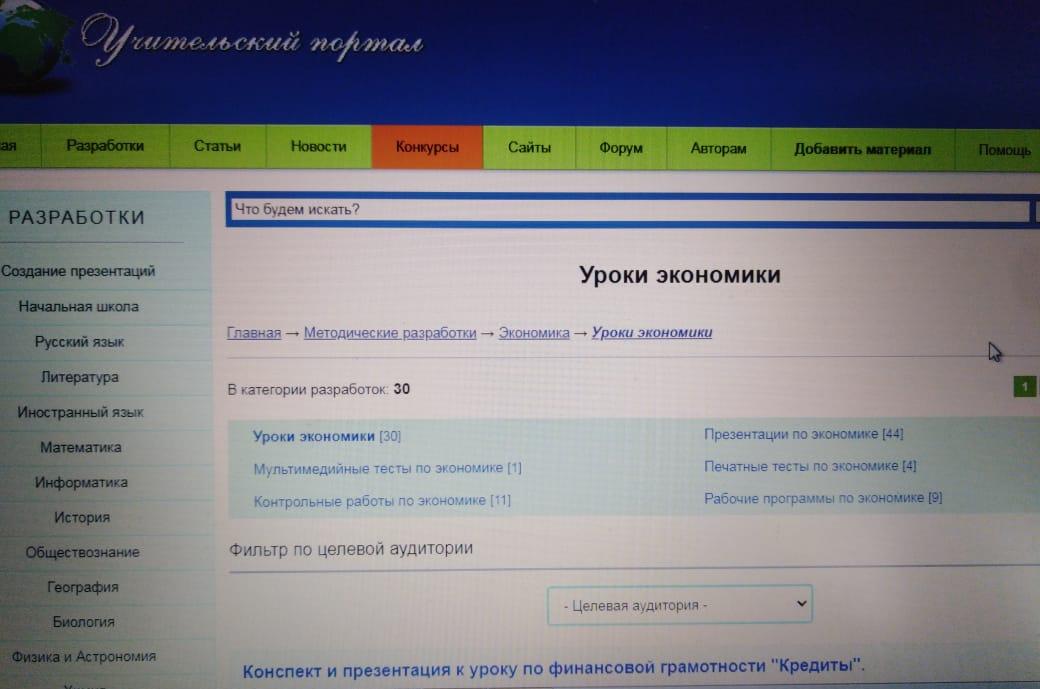 Интернет ресурсы
семинары и уроки финансовой грамотности
www.azbukafinansov.ru
«Сеть творческих учителей» сообщество учителей экономики «Экономика в школе»  где можно найти разработки уроков, ученические проекты,  материалы по внеклассной работе, для олимпиад, викторин, конкурсов. Получить информацию о проведении дистанционного детского конкурса «Экономический калейдоскоп»
http://www.it-n.ru/
«Учительский портал»
Уроки, мультимедийные тесты, печатные тесты, планирование, контрольные работы, КВН по финансовой грамотности.
Можно разместить свои уроки и мероприятия по данной тематике.
http://www.uchportal.ru/load/136
«Клуб умные родители»
Бесплатная презентация, рассказывающая детям об основах личных финансах. Бесплатный курс «Карманные деньги», который  расскажет ВСЁ про карманные деньги для  детей.
 http://michurin.com/index.htm
Книга «Денежные сказки. Уроки финансовой грамотности.»
Животные из сказочного леса совершают финансовые ошибки и помогают друг другу справиться с соблазнами. Дети читают сказки и учатся на ошибках сказочных персонажей.
 Методические материалы по финансовой грамотности для начальной школы
https://fmc.hse.ru/primarySchool
 Сборник математических задач «Основы финансовой грамотности» для обучающихся 1-11 классов
https://fincult.info/prepodavanie/base/nachalnoe-osnovnoe-i-srednee-obshchee-obrazovanie/10744/
Деятельность, направленная на воспитание финансовой грамотности младших школьников, может быть проведена в разных формах;
Получив основы финансовых знаний в начальной школе, детям будет легче и доступнее осваивать новые вершины экономики в средней, а затем и в старшей школе, что имеет важное значение для формирования и совершенствования личности человека – гражданина своей страны;
Чем раньше у детей будут сформированы базовые представления о финансовой стороне жизни человека, а на их основе - понятия, тем безболезненней будет их социальная адаптация во взрослом мире, тем легче будет осуществлен их профессиональный выбор в будущем, а общество получит более грамотных потребителей и производителей.
СПАСИБО 
ЗА ВНИМАНИЕ!
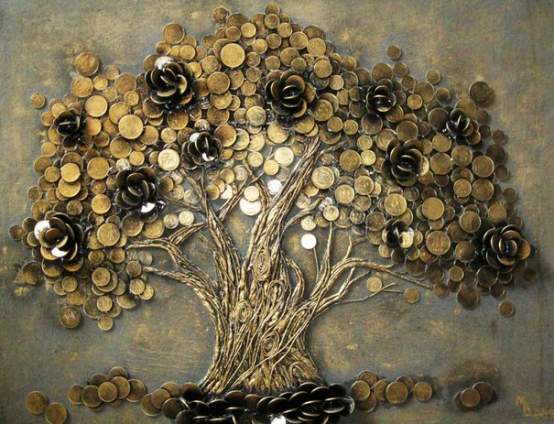